Cas cliniques « rein »
Dr P de Truchis
Hôpital Raymond Poincaré 
Garches, 92
VIROTEAM 2015
Mr ROJ, 52 ans
Dépistage VIH 1991 (toxicomanie)
Tabac 25PA, cannabis
Antécédents:
Syphilis 1978, condylomes
BPCO, infections bactériennes, emphysème, PNO
Sérologie HCV+, PCR-
Ag HBs+, Ag Hbe+, DNA-HBV+
Maladie VIH:
Nadir CD4: 2/mm3
Pneumopathies bact répétées, candidose oesophagienne, diarrhée, cachexie
Traitement ARV >1993: nucléosidiques, +IDV/r, SQV/r, NFV, EFV, ABC, LPV/r
Sous-type B, tropisme X4, géno: RT:41L 44D 67N 184V 210W 215Y  PRO: 20R 36I 54V 63P 71V 82T 84V
Mr ROJ, 52 ans (2)
Mr ROJ, 52 ans (3): 2011..
Contexte clinique:
ARV: TDF+FTC, ETV, RAL, rDRV
Lipoatrophie, poids: 57 kg (180cm)
Hépatite B chronique controlée
Ostéoporose: t-score hanche=-4, t-score rachis=-3,2; traitement Fosamax (✗), vitD, Ca
Paramètres biologiques:
Créatinine: 104μM/l, Ph=0,78mM/l, CG=56ml/mn
Protéinurie: 1,01g/24h, albuminurie:0,7g/24h
Créatininurie: 9,42mM/24h, Phosphaturie:37mM/24h

Dosage ARV: TDF-C 24h= 145 ng/ml
Quels facteurs de risques d’insuffisance rénale ?
Mr ROJ, 52 ans
Dépistage VIH 1991 (toxicomanie)
Tabac 25PA, cannabis
Antécédents:
Syphilis 1978, condylomes
BPCO, infections bactériennes, emphysème, PNO
Sérologie HCV+, PCR-
Ag HBs+, Ag Hbe+, DNA-HBV+
Maladie VIH:
Nadir CD4: 2/mm3
Pneumopathies bact répétées, candidose oesophagienne, diarrhée, cachexie
Traitement ARV >1993: nucléosidiques, +IDV/r, SQV/r, NFV, EFV, ABC, LPV/r
Sous-type B, tropisme X4, géno: RT:41L 44D 67N 184V 210W 215Y  PRO: 20R 36I 54V 63P 71V 82T 84V
Facteurs de risque rénal chez le PVVIH
Lucas JM, J Infect Dis 2008; Mocroft, AIDS 2010;  Flandre P, CJASN 2011; Morlat P, PloS  One, 2013; Santiago P, Plos One, 2014, 
Scherzer R, AIDS 2014, Ryom L, AIDS, 2014; Ryom L, HIV Med 2013; Abraham AG, CID, 2015; Mocroft A, Plos Med 2015
Score de risque d’Insuffisance Rénale Chronique
(DFGCG < 60 ml/min/1,73m2)
Mocroft A, Plos Med, 2015
Cohortes de validation
D:A:D
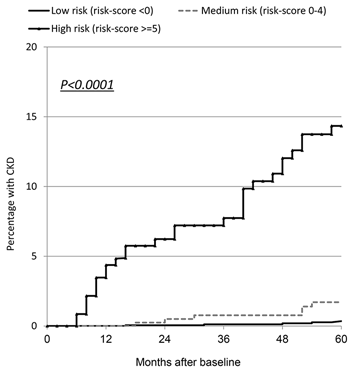 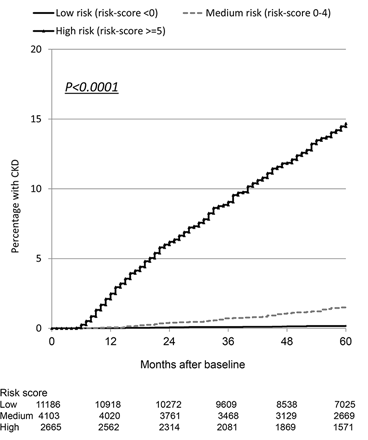 RFHC
14,7%
1,5%
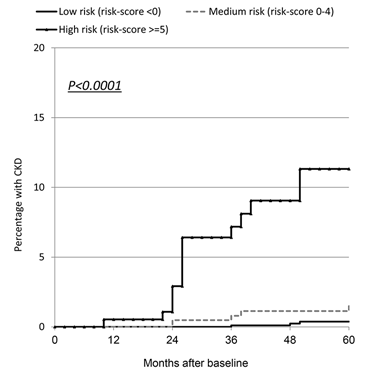 0,18%
SMART/ESPRIT
*ethnie et protéinurie non disponibles
Low risk          <0
Medium risk  0-4
High risk          ≥ 5
Mr ROJ, 52 ans
Score  14 : risque élevé
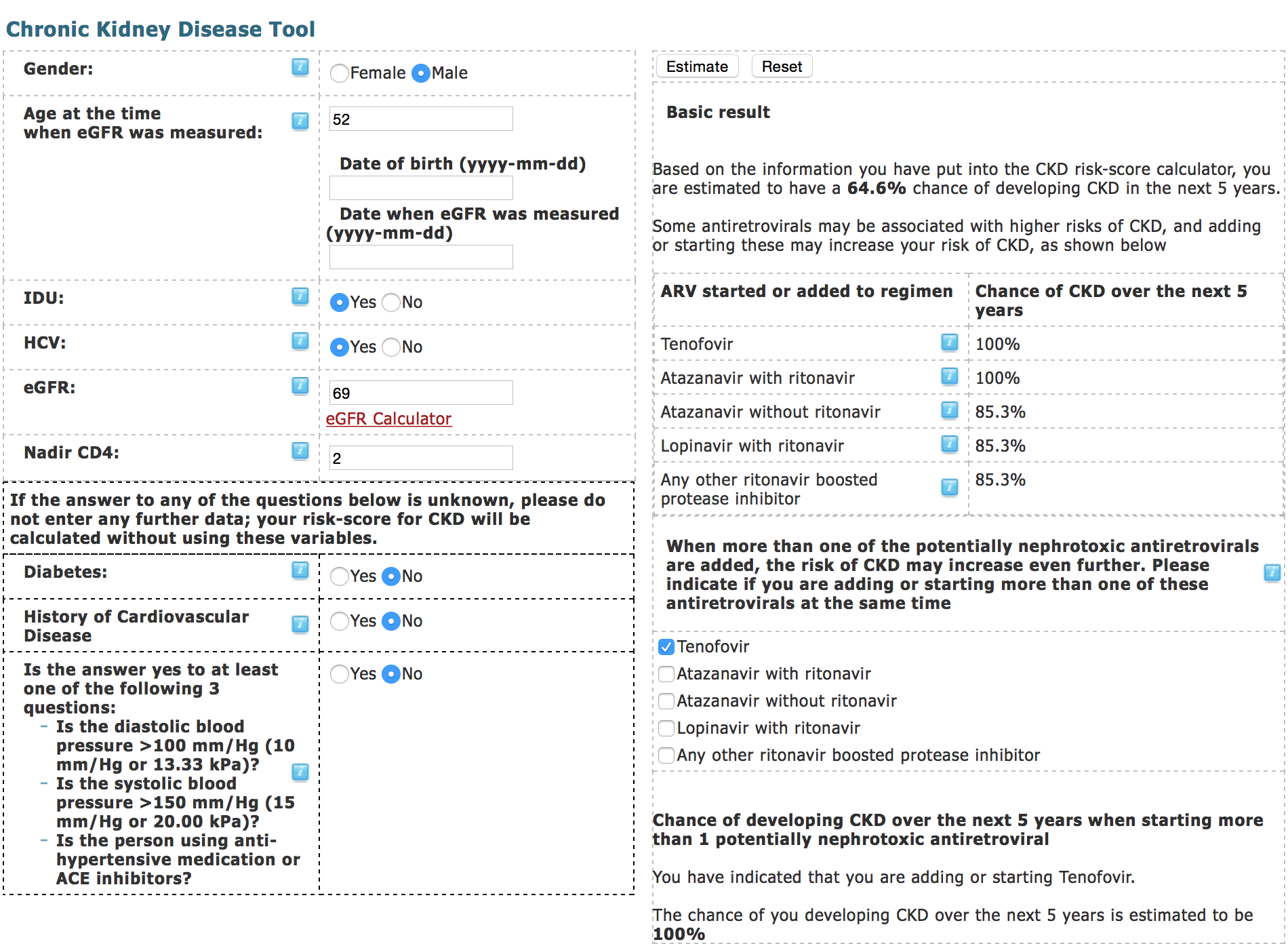 http://www.hivpv.org/Home/Tools/ChronicKidneyDiseaseTool.aspx
Mr ROJ, 52 ans (2)
Exposition cumulée aux ARV 
et risque d’Insuffisance Rénale Chronique 
(DFG < 60 ml/min/1,73m2)
D:A:D study……
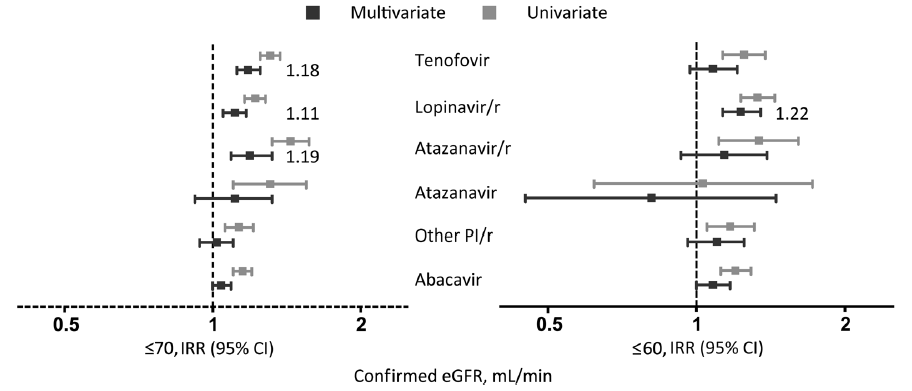 EuroSIDA
HIV-infected US Veterans
N with CKD
86
21
34
29
55
67
31
35
25
67
127
20
19
11
48
143
23
20
18
21
10
Tenofovir
Indinavir
Atazanavir
Lopinavir/r
Scherzer R, AIDS, 2012
Mocroft, AIDS, 2010
1
Incidence per 100 PYFU (95% CI)
D:A:D study
Cumulative exposure (years)
0.1
Not
started
0-1
1-2
2-3
>3
Not
started
0-1
1-2
2-3
>3
Not
started
0-1
1-2
2-3
>3
Not
started
0-1
1-2
2-3
>3
Ryom L, JID 2013
Rapport de taux d’incidence d’IRC  selon la durée d’exposition
Mocroft A, CROI, 2015
Impact de l’exposition cumulée aux ARV nephrotoxiques sur le risque d’IRC
TDF ou ATVr ou IPB
Score + 2
incidence IRC x 1,74
LPVr ou ATV
Score + 1
incidence IRC x 1,32

Effet cumulatif de la coprescrition de plusieurs ARV nephrotoxiques
TDF + LPVr
Score + +3
incidence IRC x 2,29
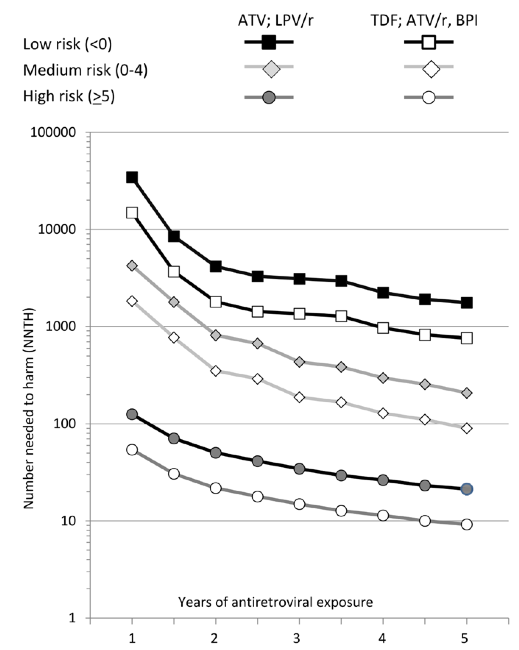 ￼
Mocroft A, Plos Med, 2015
Mr ROJ, 52 ans
http://www.hivpv.org/Home/Tools/ChronicKidneyDiseaseTool.aspx
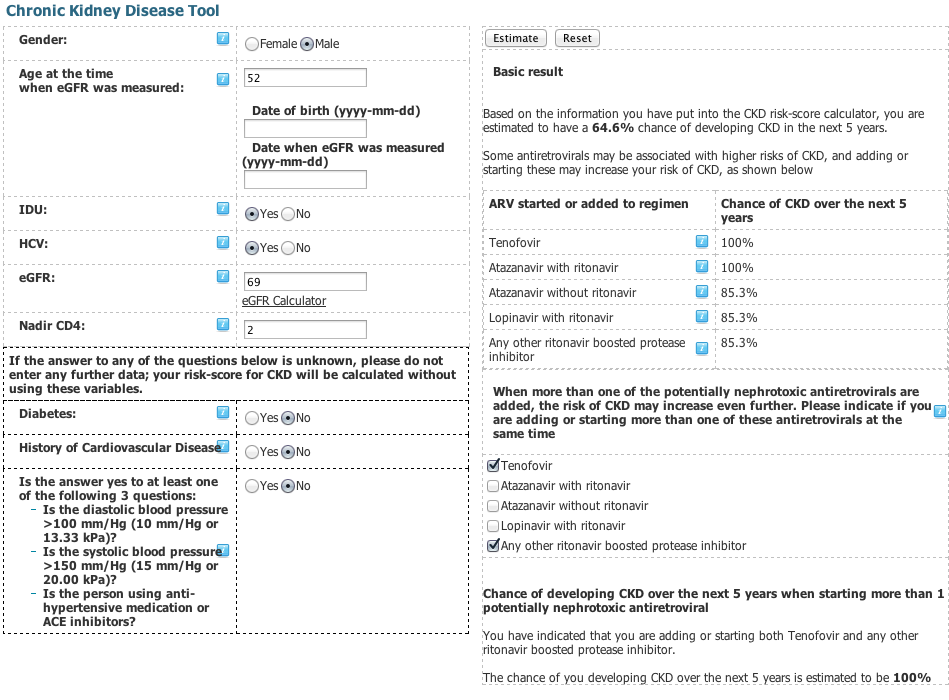 Mr ROJ, 52 ans (3): 2011..
Contexte clinique:
ARV: TDF+FTC, ETV, RAL, rDRV
Lipoatrophie, poids: 57 kg (180cm)
Hépatite B chronique controlée
Ostéoporose: t-score hanche=-4, t-score rachis=-3,2; traitement Fosamax (✗), vitD, Ca
Paramètres biologiques:
Créatinine: 104μM/l, Ph=0,78mM/l, CG=56ml/mn
Protéinurie: 1,01g/24h, albuminurie:0,7g/24h
Créatininurie: 9,42mM/24h, Phosphaturie:37mM/24h

Dosage ARV: TDF-C 24h= 145 ng/ml
Mr ROJ, 52 ans (3): 2011..
Contexte clinique:
ARV: TDF+FTC, ETV, RAL, rDRV
Lipoatrophie, poids: 57 kg (180cm)
Hépatite B chronique controlée
Ostéoporose: t-score hanche=-4, t-score rachis=-3,2; traitement Fosamax (✗), vitD, Ca
Paramètres biologiques:
Créatinine: 104μM/l, Ph=0,78mM/l, CG=56ml/mn
Protéinurie: 1,01g/24h, albuminurie:0,7g/24h
Créatininurie: 9,42mM/24h, Phosphaturie:37mM/24h

Dosage ARV: TDF-C 24h= 145 ng/ml
Quelles explorations
rénales?
La prescription de bilan rénal
 chez le PPVIH
Quand?
Comment?
Au diagnostic et chgt ARV
Annuel
Semestriel si ≥ 2 FDR rénal
HTA
Diabète
Dyslipidémie
Femme
Africain/antillais
 Coinfection VHC
Age >50 ans
CD4 bas
Expo IDV, ATZ, TDF
Rapport d’Experts, 2013
Données du bilan rénal (1)
Créatininémie = 104 mmol/l, DFG MDRD = 69 ml/min/1,73m2
Protéinurie 1,01 g/24h, albuminurie = 0,70g/24h
Phosphorémie = 0,78 mmol/l, avec fuite rénale car fraction d’excretion de phosphate = 48% (N  :5-20)
Protéinurie glomérulaire : albuminurie/protéinurie > 0,5
Maladie Rénale Chronique stade 2 : DFG 60-90
Hypophosphorémie (fraction excrétée Ph > 20% = fuite urinaire)
Questions
(1) Néphropathie glomérulaire : bilan étiologique
(2) Hypophosphorémie 
A confirmer (prélèvement à jeun)
Recherche de signe de tubulopathie proximale car exposition TDF
Quelles explorations rénales? (2)
Bilan clinique:  TA, OMI, axes artériels, signes extrarénaux 
Bilan biologique: à jeun
EPS/ EPU et IEPU : gammapathie monoclonale? amylose?
Glycémie : diabète?
ECBU : hématurie?
Calcémie, Phosphorémie
Ionogramme sanguin, HCO3-
Uricémie
Glycosurie
Protéinurie tubulaire : a1 microglobuline, b2 microglobuline, RBP 
25OH vitamine D : carence?
Echographie rénale
Biopsie rénale si absence de diabète pour étiologie néphropathie 						 glomérulaire
Néphropathie 
glomérulaire
Tubulopathie 
Proximale
sous TDF?
Quel diagnostic de l’atteinte rénale?
Quel diagnostic de l’atteinte rénale?
(1) Néphropathie glomérulaire
Néphropathies glomérulaires chez les PVVIH
Néphropathies glomérulaires chez les PVVIH
Infection VIH
Déficit immunitaire
Toxiques
ARV/non ARV
Comorbidités
Diabète, dyslipidémie, 
Obésité, HTA, VHC
Age, tabac
Néphropathies glomérulaires chez les PVVIH
HIVAN
Glomérulonéphrites
 à complexes immuns
Infection VIH
Déficit immunitaire
Toxiques
ARV/non ARV
Microangiopathie
thrombotique
Comorbidités
Diabète, dyslipidémie, 
Obésité, HTA, VHC
Age, tabac
Hyalinose 
segmentaire
et focale 
non HIVAN
Néphropathie 
diabétique
Néphroangiosclérose
avec hyalinose segmentaire et focale
secondaire
+ autre glomérulopathie…..
Néphropathie associée au VIH - HIVAN
Première cause d’Ins Rénale Terminale pop VIH+
Terrain « caricatural »
Ethnie africaine = Prédisposition génétique (variants ApoL1)
Infection virale non contrôlée = Rôle  pathogène du VIH
Patients non traités
Présentation clinique
Protéinurie  élevée -  glomérulaire (> 50% d’albumine)
Rarement oedèmes, HTA
Insuffisance rénale de degré variable,                                        				rapidement évolutive sans ttt
Lésions histologiques typiques
…..Quelques cas d’HIVAN chez des patients contrôlés/traités
….. Récurrence du réservoir rénal + HIVAN sur des greffon rénaux de patients contrôlés
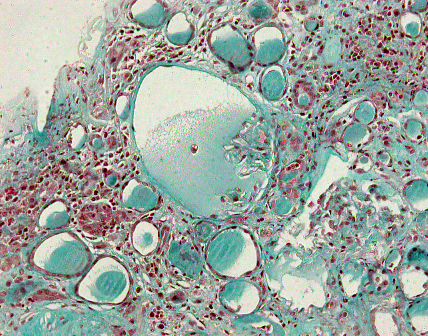 Hyalinose segmentaire et focale non HIVAN(non collapsing focal and segmental glomerulonephritis)
88 HIV- infected patients
with histopathological glomerular diseases
1995-2007
Genetic predisposition
Comordities ?
HIV infection?
cART exposure?
Lescure FX, NDT, 2012
GN à immuns complexes (HIVICK)
Foy et al, CJASN, 2013
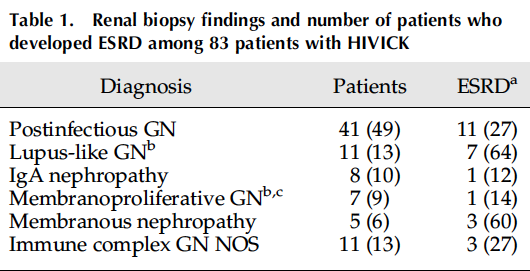 Facteurs de risque HIVICK
Ethnie africaine
HIV RNA > 400 copies/ml
Diabète (formes infectieuses+++)
HTA
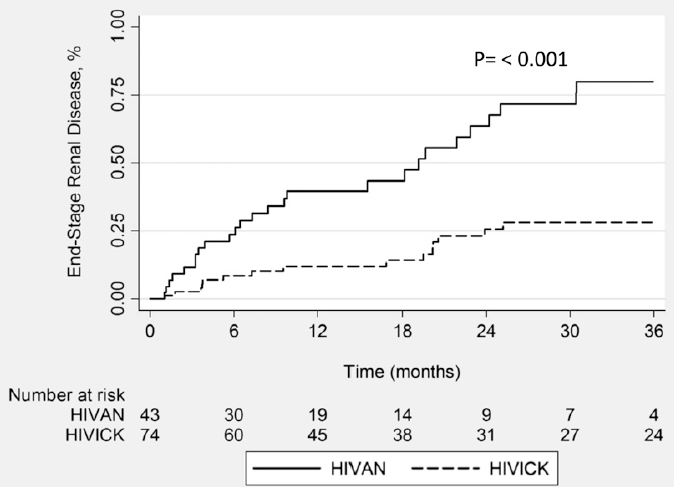 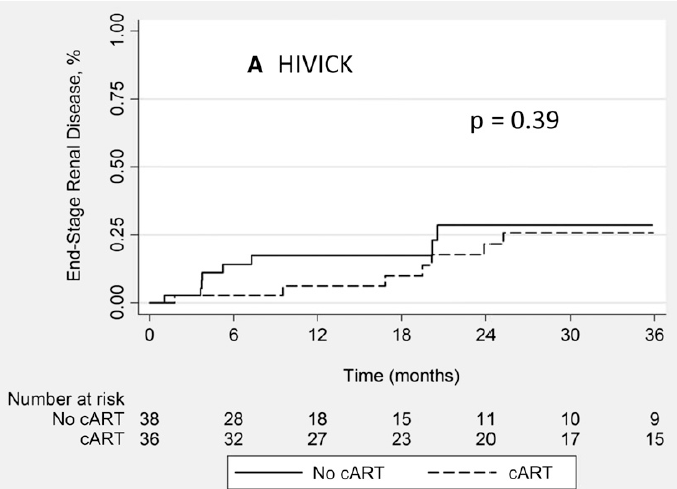 Absence d’impact à long terme des ARV 
sur le pronostic rénal?
Pronostic rénal meilleur que l’HIVAN
Quel diagnostic de l’atteinte rénale?
(2) Tubulopathie?
Tubulopathie proximale sous TDF
Un DFG normal n’écarte pas le diagnostic 
Plusieurs anomalies doivent coexister (≥ 2)
Hypophosphorémie
Glycosurie normoglycémique
Protéinurie tubulaire
Acidose métabolique, hypokaliémie, hypouricémie
Syndrome polyruopolydispsique
Ostéopathie : fuite urinaire de phosphore + défaut de vitamine D 					      active + acidose métabolique
Facteur favorisant : surdosage (+30% conc plasmatique avec RTV et 										COBI)
Lésions histologiques de tubulopathieau Ténofovir
Histologie standard
Lésions tubulaires 
peu spécifiques (atrophie…)
+
inclusions intracytoplasmiques
(mitochondries géantes)
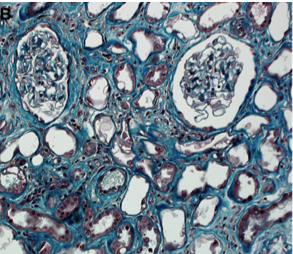 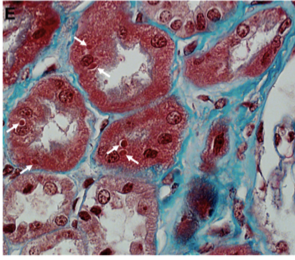 microscopie électronique:`
Anomalies
 mitochondriales
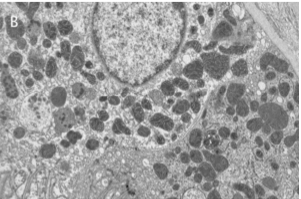 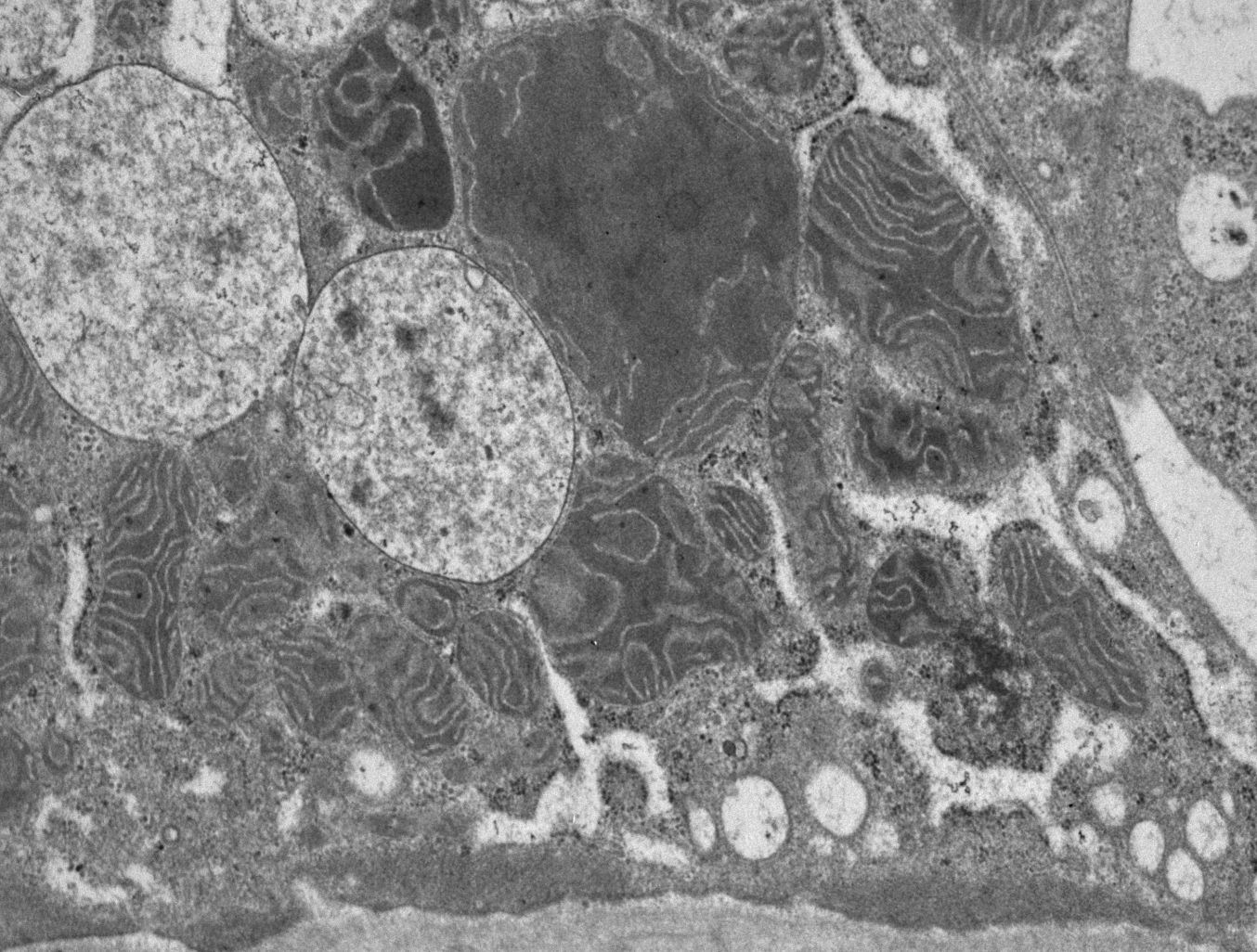 L’exposition et la biologie suffisent à poser le diagnostic…. 
….Confirmé par la disparition des anomalies ioniques plus de 3 mois après l’arrêt
.........Par contre, régression incomplète de l’IR chez 50% des patients
Attitude thérapeutique?
Glomérulopathie
Tubulopathie TDF?
Attitude thérapeutique (1)Néphropathie glomérulaire
Traitement étiologique…. Selon histologie
HSF non HIVAN : Contrôle des FDR CV : arrêt du tabac, ttt dyslipidémie
HIVAN, HIVICK : optimiser le contrôle immuno-virologique

Quelque soit le type de glomérulopathie
Réduction de la protéinurie : objectif < 0,5 gr/j
Contrôle tensionnel : objectif < 130/80
IEC 
ou 
sartans
Attitude thérapeutique (2)Tubulopathie Ténofovir
Rechercher facteur favorisant aigu : AINS+++
Si TDF indispensable pour le contrôle du VHB
Espacement des doses et contrôle des paramètres de tubulopathie/PCR HBV
Compensation des carences (os +++) 
vitamine D : Uvedose + Rocatrol
Potassium, bicarbonate de sodium
Phosphore : Phosphoneuros
Mr ROJ, 52 ans (4)
Attitude thérapeutique:
Réduction posologie TDF: 1cp/2jrs
Ramipril 2,5mg/j
Evolution biologique:
Dosage ARV: TDF-C48h=162 ng/ml: 				baisse TDF 1jr/3, puis 1jr/4 (C72h=90ng/ml)
Créatinine=106μM/l, CG=56ml/mn, Ph=0,88mM/l
Protéinurie= 0,67 g/l
Créatininurie=16,5mM/l, Phosphaturie=27mM/l
Mr ROJ, 52 ans (4)
Attitude thérapeutique:
Réduction posologie TDF: 1cp/2jrs
Ramipril 2,5mg/j
Evolution biologique:
Dosage ARV: TDF-C48h=162 ng/ml: 				baisse TDF 1jr/3, puis 1jr/4 (C72h=90ng/ml)
Créatinine=106μM/l, CG=56ml/mn, Ph=0,88mM/l
Protéinurie= 0,67 g/l soit 0,04mg/mmol (équivalent 0,4 g/j)
Créatininurie=16,5mM/l, Phosphaturie=27mM/l
			Fraction d’excrétion Ph = 19% (N 5-20)
Cas clinique n°2
Atelier « Rein et VIH »
Séminaire Viroteam 2015 – Marseille

Dr Cédric Arvieux – CHU de Rennes
Loïc
Né en février 1950
Antécédents
Thyroïdectomie sur nodule froid  Substitution Levothyrox
Colique néphrétique (oxalate de Ca) en 2000
Prostatite juillet 2008
HTA (un ATCD de traitement pas atenolol)
Diagnostic VIH + en Août 2008
Douleurs des membres inférieurs : neuropathie sans signe de dénervation active
Nécessite morphiniques et Lyrica®
TPHA 1250/ VDRL à 2 dans le sérum
Biologie du VIH
CD4 350/mm3
CVPlasma : 1 157 000 cop/mL, CVLCR : 300 000 cop/mL
Créatininémie : 100 µmol/mL, pas de protéinurie (0,1 g/g)
Pour les vieux :
Quel traitement ARV à l’époque ?
Pour les jeunes
Quel choix de traitement ARV aujourd’hui ?
Attitude thérapeutique
Sérologie de syphilis négative dans le LCR
traitement syphilis Extencilline x 3
On relie Neuropathie et infection VIH
Début trithérapie en septembre 2008
Kaletra® et Kivexa® (choix « Charter »)
HTA
Coliques néphretiques
Analyse du calcul : 90 % d’atazanavir
HTA
Coliques néphretiques
Analyse du calcul : 90 % d’atazanavir
HTA
Baisse physiologique du DFG avec l’âge
- 0,75 ml/min/an à partir de 40 ans
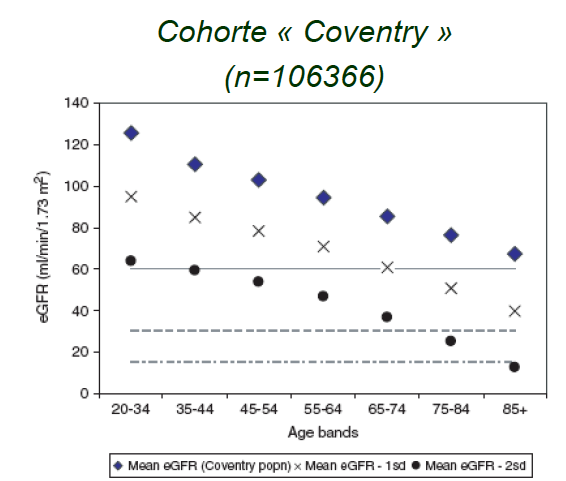 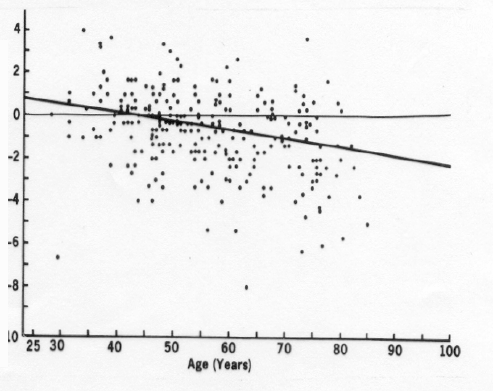 Lindeman, 1984
Raymond N, NDT 2007
Hétérogénéité 
Comorbidités 
Capital néphronique à la naissance
HTA
Coliques néphretiques
Analyse du calcul : 90 % d’atazanavir
Néphrotoxicité de l’ATV
Lithiases rénales
Prévalence :  1 - 6,7% 
Délai moyen : 19 mois (1-72 mois)
Atcd lithiasique (0-42%) , surdosage (?)
Présentation : Colique néphrétique, IRA obstructive : 1-17%, 
Extraction chirurgicale : 0– 27%
Composition ATV pur  (brunes, radiotransparent) ou ATV + oxalate de calcium
Evolution :  33% récidive en l’absence d’arrêt de l’ATZ
Néphrite interstitielle aigue granulomateuse
Rare +++
Insuffisance rénale aigue souvent irréversible
Histologie : cristaux intraparenchymateux d’ATV avec réaction inflammatoire
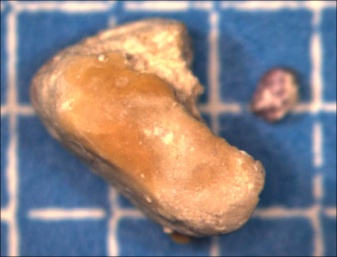 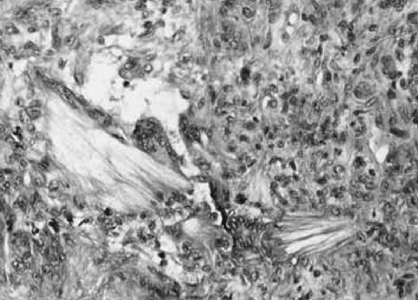 Pacanowski J, AIDS 2006; Chang HR, NEJM 2006; Chan-Tack, AIDS 2007, Rockwood N, AIDS, 2011; Hamada Y, CID, 2012; Izzedine H, 2007,;
Vigglietti, 2011; , Kanzaki, 2012.
HTA
Coliques néphretiques
Analyse du calcul : 90 % d’atazanavir
HTA
Coliques néphretiques
Analyse du calcul : 90 % d’atazanavir
Impacts des nouveaux ARVs sur le 
DFG creat
Interaction avec la sécrétion tubulaire de la créatinine
Filtration glomérulaire
Créatinine
Cellule tubulaire
Créatinine
OCT2
MATE1
Cobicistat
Ritonavir
    Bactrim  Cimétidine
Dolutegravir
Rilpivirine
Baisse rapide en 3-7 jours du DFG créat, 
stable, réversible à l’arrêt, 
autres paramètres rénaux inchangés
HTA
Coliques néphretiques
Analyse du calcul : 90 % d’atazanavir
HTA
Coliques néphretiques
Analyse du calcul : 90 % d’atazanavir
IRC , mortalité, morbidité cardiovasculaire
Population générale
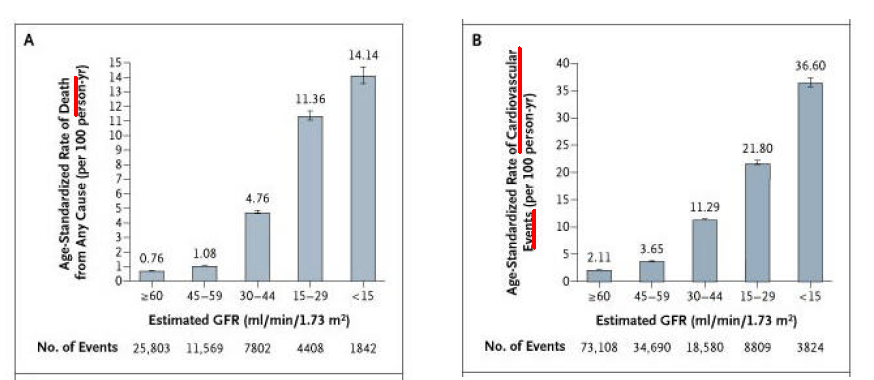 HTA
Coliques néphretiques
Analyse du calcul : 90 % d’atazanavir
Evolution
Tension artérielle demeurant élevée sous atenolol
 Nebivolol et Fludex 1.5 LP
Puis diltiazem et rilménidine (hyperium®)
Puis Nebivolol + Spironolactone/altizide (aldactazine®)
 amélioration de la neuropathie, disparition des signes neurologique en trois ans.
Bilan juin 2015
Créatininémie 130 µmol/ml (Cockroft 50 ml/min)
Protéinurie 0,10 g/g
Hypophosphorémie 0.57 mmol/l
Phosphaturie 25,8 mmol/l
Echographie rénale normale = pas de lithiase obstructive
(1) Dégradation accélérée du DFG sans protéinurie
HTA ancienne non contrôlée
Exposition TDF 2 ans   
(2) Hypophosphorémie
Que faire
Poursuivre le traitement anti VIH tel quel et prévoir d’autres exploration ?
Diminuer les doses ?
 Comment
Changer de traitement ?
Pour quelle association ?
Rappel de l’histoire thérapeutique
Quelles explorations
complementaires ?
Retentissement rénal de l’HTA
Retentissement rénal de l’HTA
HTA
Diabète  tabac, dyslipidémie, athérome
Microangiopathie …….. Macroangiopathie
Endothélium 
glomérulaire
Artères et artérioles
intrarénales
Artères rénales
Sténose athéromateuse
HTA non contrôlée
Baisse rapide du DFG
Doppler rénal diagnostic
Ttt : angioplastie, FDR CV
Microalbuminurie

Ttt …
Néphroangiosclérose
Baisse accéléré du DFG
Pu nulle ou < 1g/j (albu)
Doppler:  index de résistivité
Ttt: optimisation TA/ FDR CV
Bilan retentissement rénal de l’HTA
Clinique: axes artériels, cœur
Biologie
Microalbuminurie
Glycémie à jeûn
Bilan lipidique
Echodoppler des artères rénales
Bilan cardio-vasculaire : ECG, doppler artériels….
Comorbidités CV et Rein
Population générale
Morbi-mortalité CV
AVC, IDM, AOMI, IC
HTA
Diabète
Dyslipidémie
Obésité
Tabac
ATCD familiaux
Âge, sexe
Néphroangiosclérose
Athérome des artères rénales
Lésions glomérulaires
	Néphropathie diabétique
	Hyalinose segmentaire et focale
Comorbidités CV et Rein
Population générale
Morbi-mortalité CV
AVC, IDM, AOMI, IC
HTA
Diabète
Dyslipidémie
Obésité
Tabac
ATCD familiaux
Âge, sexe
MRC stade  3
eDFG < 60 ml/min
Néphroangiosclérose
Athérome des artères rénales
Lésions glomérulaires
	Néphropathie diabétique
	Hyalinose segmentaire et focale
Rein et comorbidités cardiovasculaires
PVVIH
Morbi-mortalité CV
AVC, IDM, AOMI, IC
HTA
Diabète
Dyslipidémie
Obésité
Tabac
ATCD familiaux
âge, sexe
Infection VHC
CD4 bas
Africain
MRC stade  3
eDFG < 60 ml/min
ARV: IDV,TDF, ATZ
             lPVr
Néphroangiosclérose
Athérome des artères rénales
Lésions glomérulaires
	Néphropathie diabétique
	Hyalinose segmentaire et focale
CAT pour la prise en charge de l’HTA
Si sténose d’une artère rénale : discuter l’angioplastie
Optimisation du traitement anti-HTA
IEC ou Sartan à doses progressivement croissantes
Diurétiques  thiazidiques (coformulation)
Bétabloquant, +/- IC

Régles hygiéno-diététiques
Régime contrôlé en sel 6 gr/j
Réduction pondérale si nécessaire
Activité physique régulière
Hypophosphorémie
A confirmer à jeun, et calcul de la fraction excrétée du Ph   
	Phu x creat sg/Ph sg x Creat u
	Fuite urinaire de Ph si > 20 
Compléter par le dosage de la calcémie
Recherche des signes de tubulopathie proximale
Si isolée, dosage de la 25OHvit D et compensation d’une éventuelle carence
Si hypercalcémie, doser la PTH
Que faire de l’Eviplera?
DFG = 52 ml/min/1,73m2
Risque rénal élevé, aggravé par l’exposition TDF (même si pas de tubulopathie)
Alternative ARV facile
Pas de coinfection B
			= association ARV sans TDF
….. Mais je ne suis que néphrologue
Mr LJC, 45 ans
Dépistage VIH 1990 (toxicomanie)
Tabac 20PA
Antécédents:
Hépatite B chronique 1991: Ag HBs+, Ag HBe+
BPCO, plusieurs infections bactériennes
Coliques néphrétiques sous IDV
Prostatite aigue 1999, orchite 2011
HT oculaire, HPA 2008
Polyglobulie (masse sanguine 54%, myélogramme N), saignées
Maladie VIH:
Nadir CD4: 260/mm3
Candidose buccale, DS, eczéma, Zona 1994
Coqueluche 2002
Traitement ARV >1995
Mr LJC, 45 ans (2)
Mr LJC, 45 ans (3)
Comorbidités significatives:
Hépatite B chronique : séroconversion
Coliques néphrétiques sous IDV (Créat 95μM/l)
Polyglobulie
HPA 2008: 
Protéinurie >1g/l
Écho cœur: HVG concentrique
É-Doppler ARénales N
Tt Coversyl, Fludex, CoAprovel 300/12.5
Hyperinsulinisme, Hypercholestérolémie LDL: Crestor 5mg/j 2011
Mr LJC, 45 ans (4)
Atteinte rénale:
Tt ARV: monothérapie Kaletra
HPA 2008: 
Créatinine= 92μM/l, ClCr CG: 83 ml/mn
Protéinurie >1g/l, créatininurie, albuminurie?
Tt Coversyl, Fludex, puis CoAprovel 300/12.5
2010: Créatinine =90μM/l, protéinurie 0,74 g/l
				créatininurie, albuminurie?

Echographie rénale: normale
PBR 2011: 12 glomérules, 2 pains à cacheter, hypertrophie glomérulaire compensatrice: hyalinose segmentaire et focale. Fibrose inflammatoire non spécifique en immunomarquage
PBR 2011: 12 glomérules, 2 pains à cacheter (glomérules scléreux) = pronostic, 
hypertrophie glomérulaire compensatrice:
 hyalinose segmentaire et focale  = diagnostic
Fibrose inflammatoire (% ) = pronostic,  
non spécifique en immunomarquage = diagnostic
Lésions vasculaires? diagnostic et pronostic
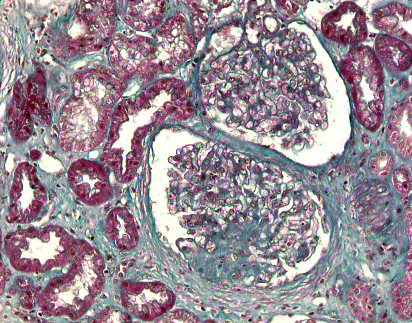 Fibrose
Interstitielle
=
pronostic
Lésion
HSF
Mr LJC, 45 ans (5)
Atteinte rénale (suite):
2013: 								sous TDF+FTC+RIL / CoAprovel 300/12.5 + Kardégic
Créatinine =103μM/l, CG:78ml/mn, MDRD: 73ml/mn
Protéinurie: 1,66g/l, AlbU: 1348mg/l
RBP urinaire basse, B2microGburie 365 μg/l
Phosphorémie 0,90mM/l, Phosphaturie 5,4 mM/l
Dosage ARV: CTDF (H20): 114 ng/ml
		néphropathie glomérulaire, rôle ténofovir discutable?
2014: 								sous Eviplera réduit 4/7 / CoAprovel 300/12.5 + Kardégic
Créatinine =95μM/l, MDRD: 79ml/mn
Protéinurie: 0,90 g/l